Ооржак Алдын-оол Ангыр-оолович – куш-ажылдын хоочуну
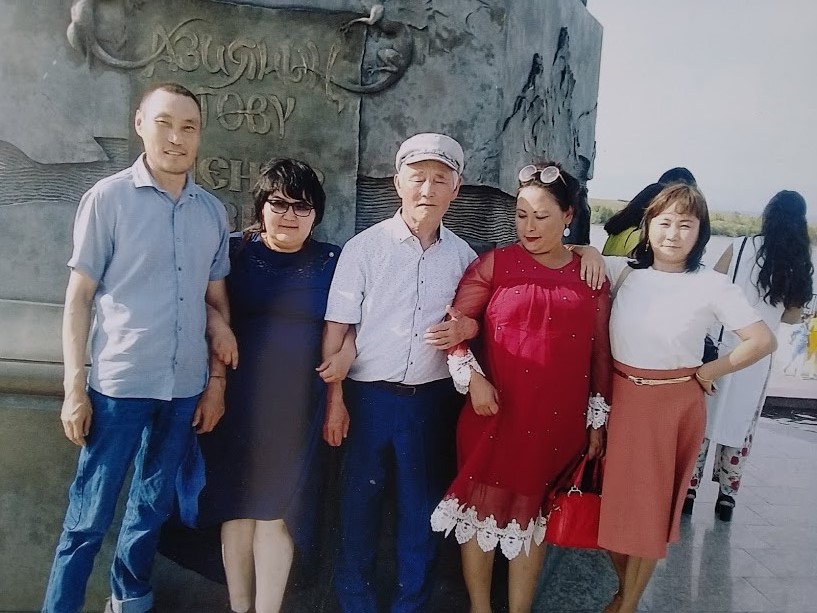 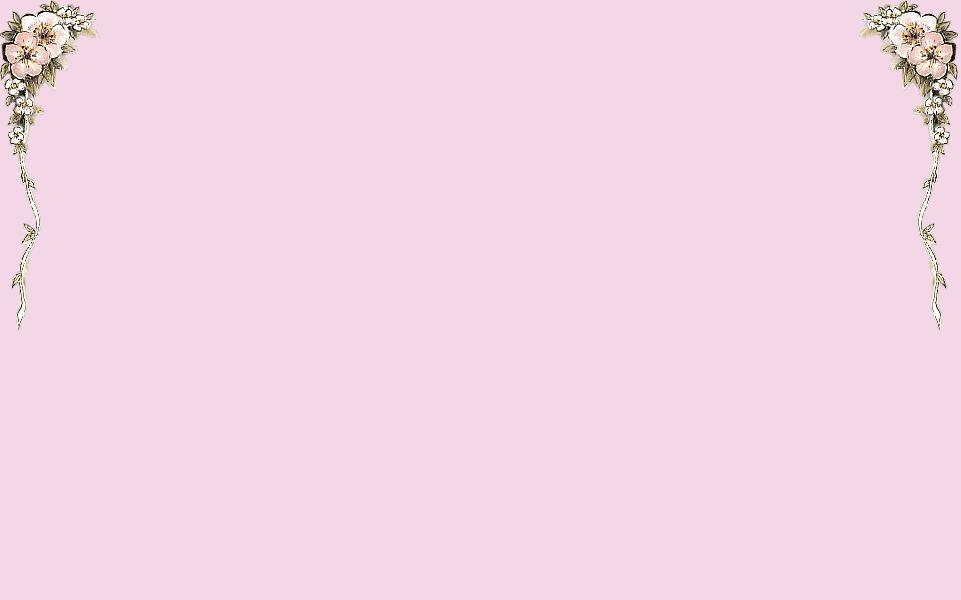 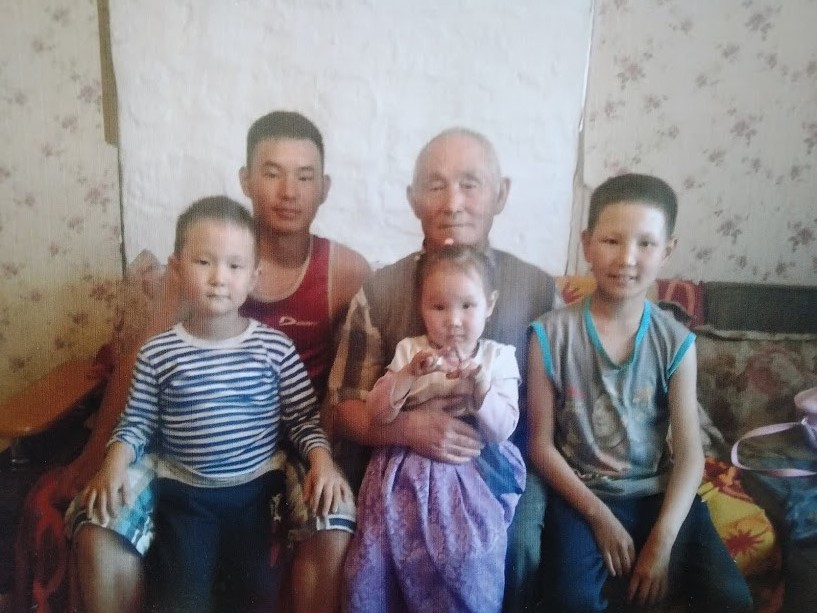 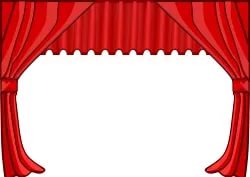 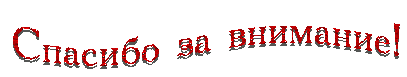 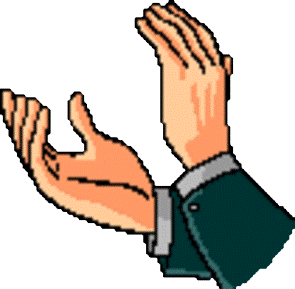 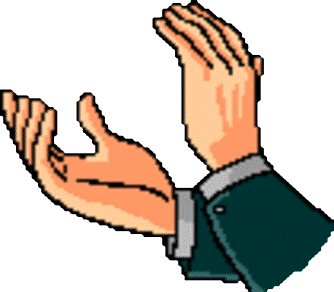